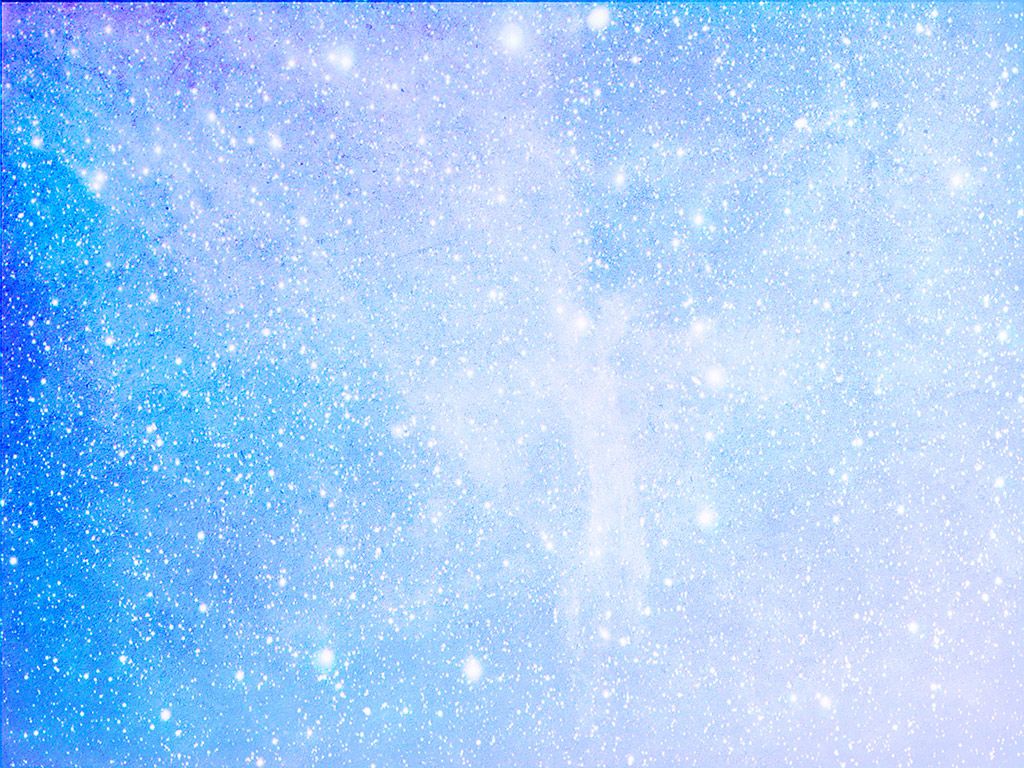 Изобразительное искусство
 Рисование
«Морковки для зайчат»
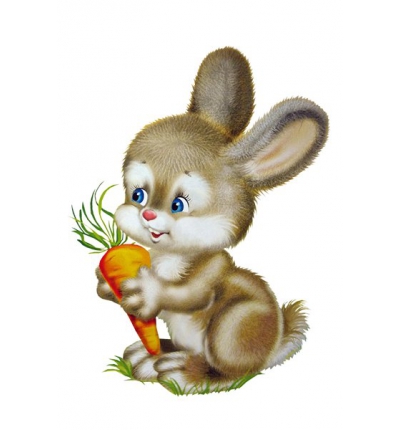 Выполнила:
 воспитатель группы «Ягодка»
 Волынщикова Ю.Н.
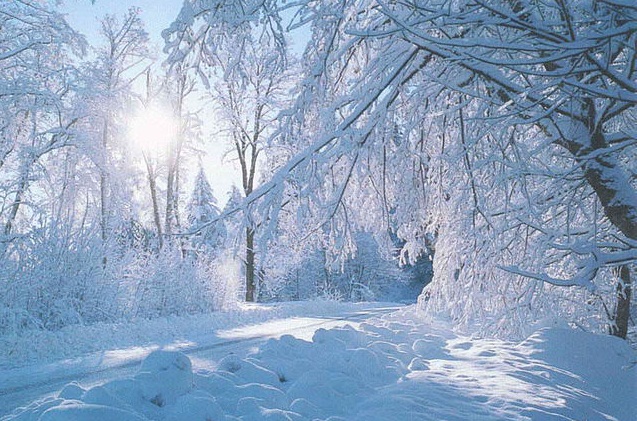 Ребята, какое сейчас время года?
(Зима.)
Давайте опишем, что происходит зимой.
(Холодно, много снега и т. д.)
Все правильно! Молодцы!
А давайте представим, что мы с вами оказались в зимнем лесу!
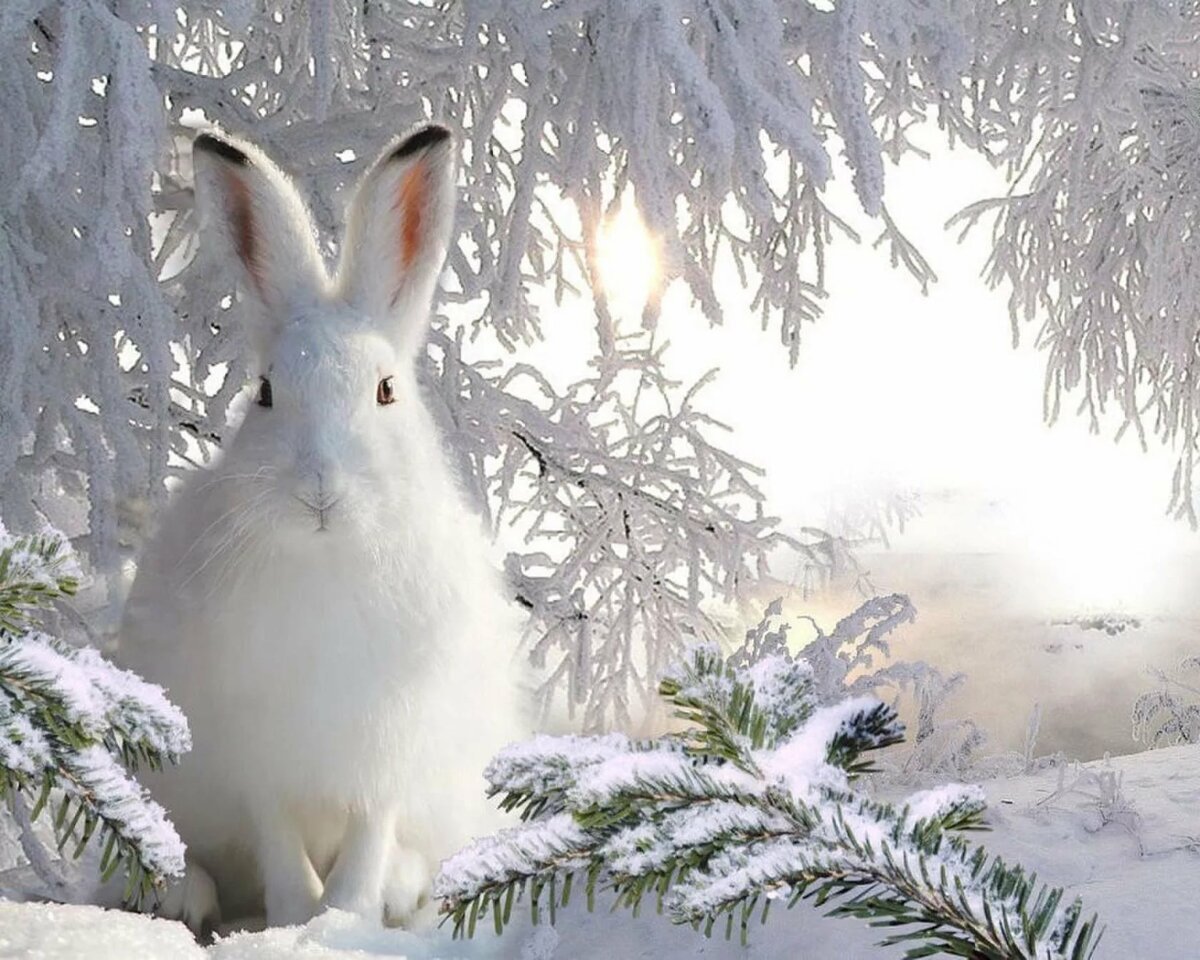 Что за зверь лесной,Встал, как столбик, под сосной,И стоит среди травы,Уши больше головы?
(Заяц)
Посмотрите, какой заяц! Какие у него длинные уши!
А что зайчики любят кушать?
( Морковку)
Правильно! Вот только зимой нет в лесу  моркови! 
Давайте ему поможем,  нарисуем  морковь!
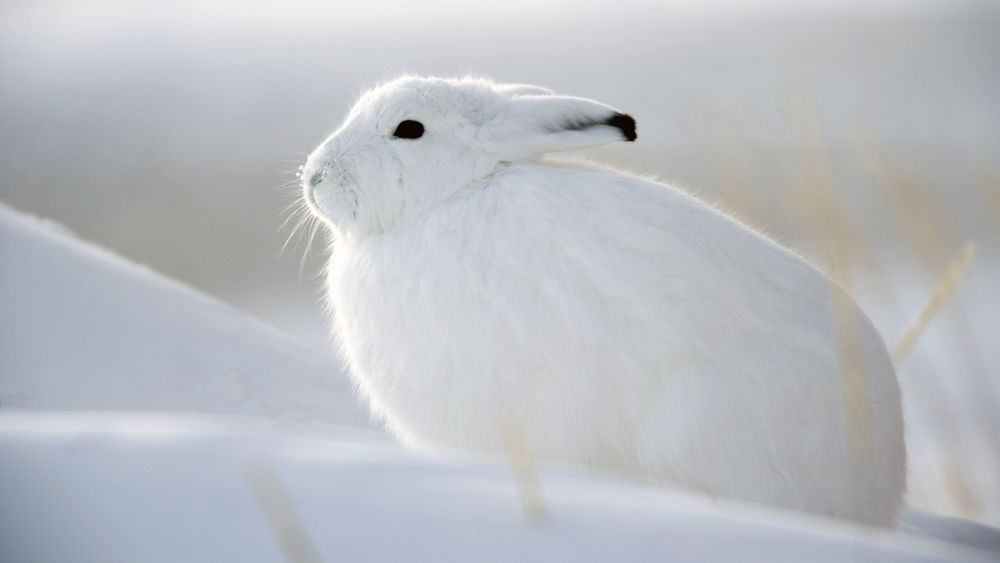 Физкультурная минутка.
Зайка беленький сидит,
И ушами шевелит.
Вот так, вот так!
И ушами шевелит!
(Прикладывает ладошки к голове, 
шевелит «ушками».)
Зайке холодно сидеть,
Надо лапочки погреть.
Вот так, вот так!
Надо лапочки погреть!
(Хлопает в ладоши).
Зайке холодно стоять,
Надо зайке поскакать.
Вот так, вот так!
Надо зайке поскакать!
(Прыгают).
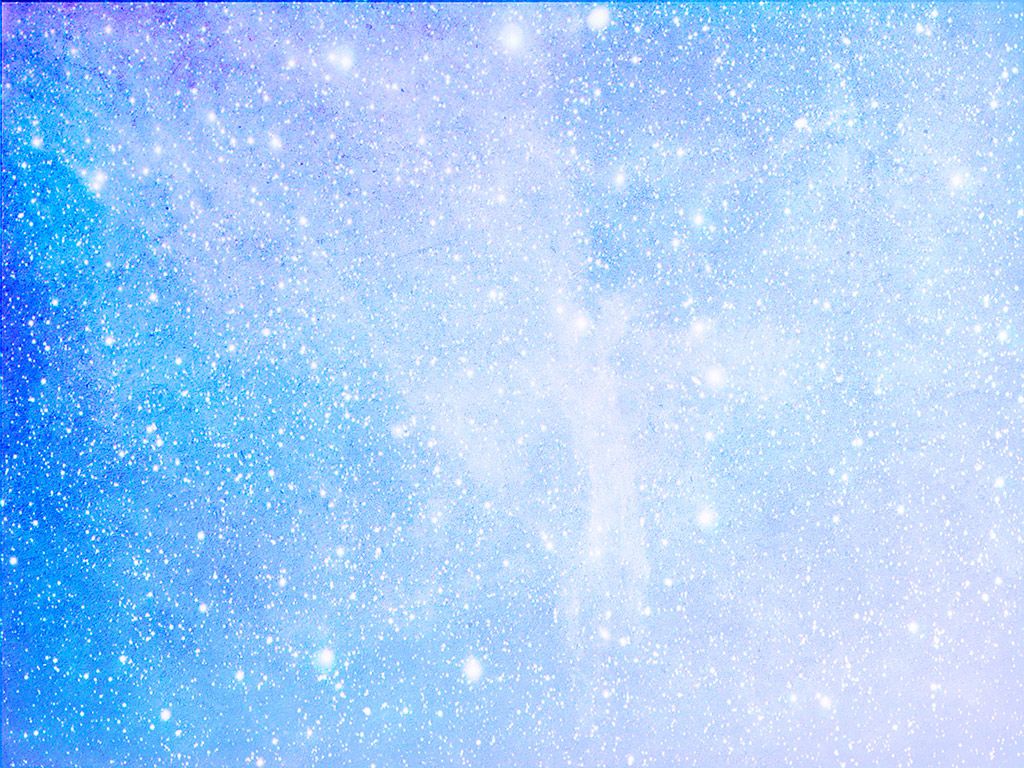 Прежде чем рисовать, давайте рассмотрим морковку.
Какого цвета морковь?
(Оранжевая, желтая, с зеленым хвостиком.)
А на что похожа морковка? Какая она по форме?
(Длинная, овальная, толстая, тонкая и т. д.)
Да, посмотрите на морковку. Вы видите, что с одного конца она толстая,  а с другого – острая. Она похожа на треугольник.
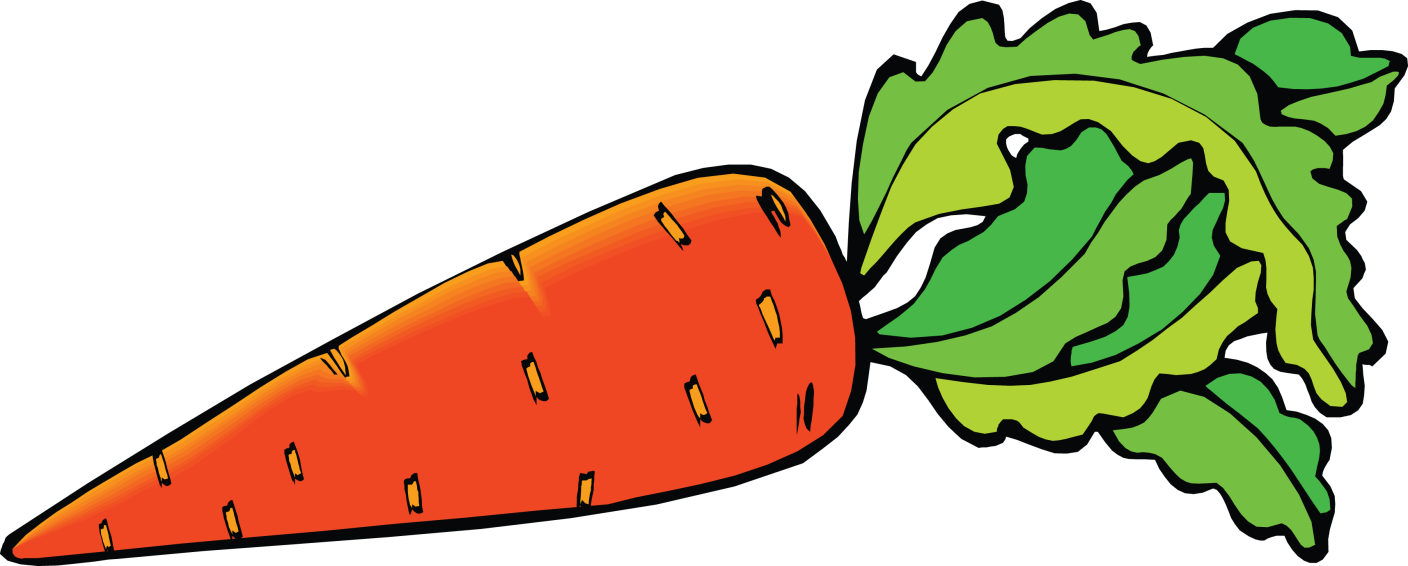 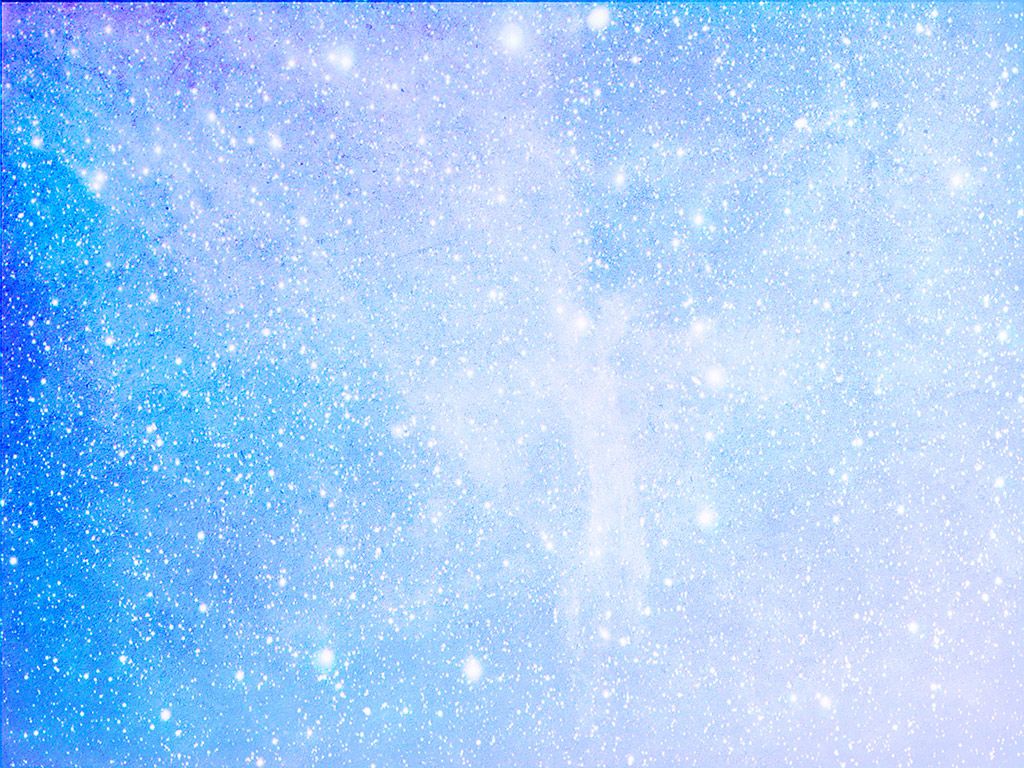 Образец
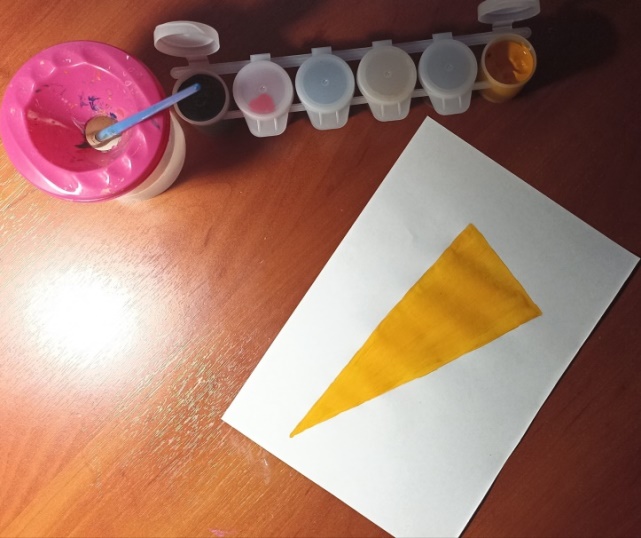 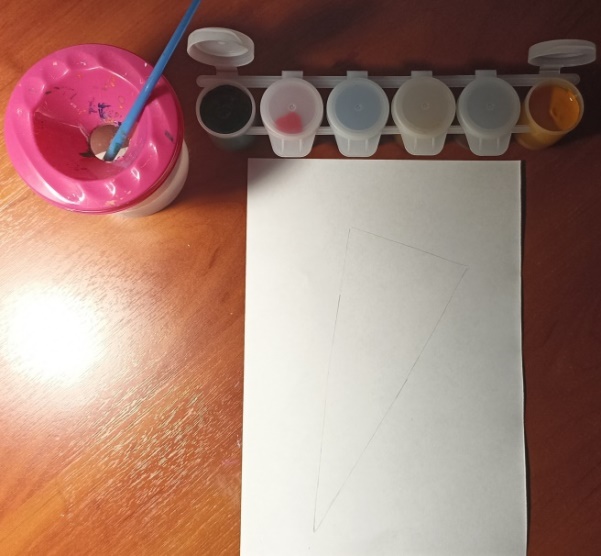 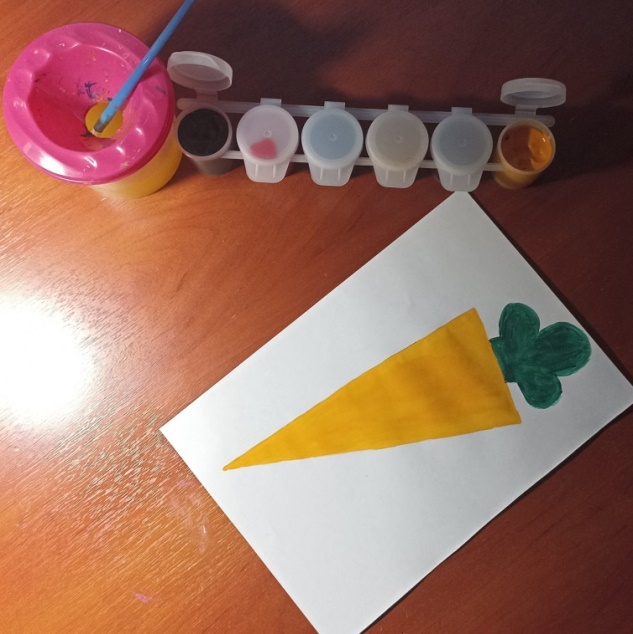 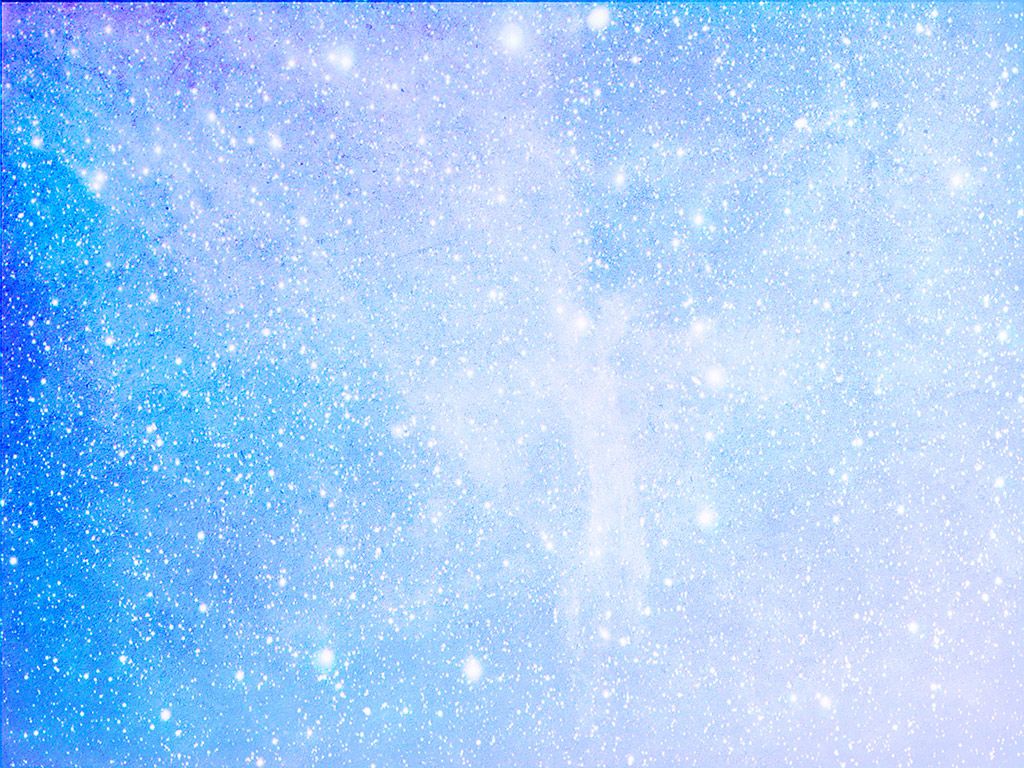 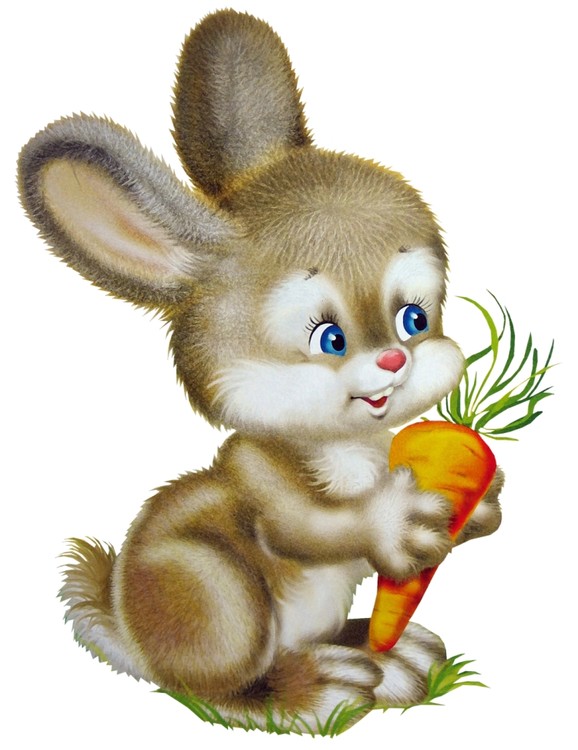 Кого мы сегодня повстречали в лесу?  (Зайчика).
А, что мы сегодня рисовали? (Морковку).
 Какого цвета краски использовали?
(Оранжевую, зеленую).